The Foundations of Copyright Law


William Fisher WilmerHale Professor of Intellectual Property Law
Harvard Law School


January 7, 2016
The following images appear in the background of the first lecture in the CopyrightX lecture series. A recording of the lecture itself is available at http://ipxcourses.org/lectures/. Removed from their original context, the images will not make much sense. The function of this collection of images is to enable persons who have already watched the lecture to review the material it contains. 

The terms on which these materials may be used or modified are available at http://ipxcourses.org.
Lecture Topics
Rights to Reproduce and Modify
Rights to Distribute, Perform, and Display
Fair Use and Misuse
 Cultural Theory
 Supplements to Copyright
 Remedies
The Foundations of Copyright Law
Fairness and Personality Theories
The Subject Matter of Copyright
Welfare Theory
Authorship
The Mechanics of Copyright
January 14, 2021
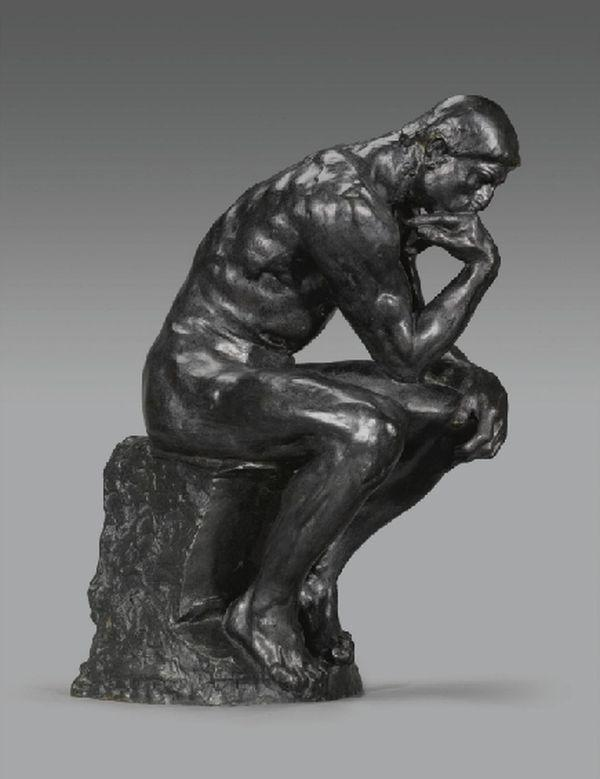 January 14, 2021
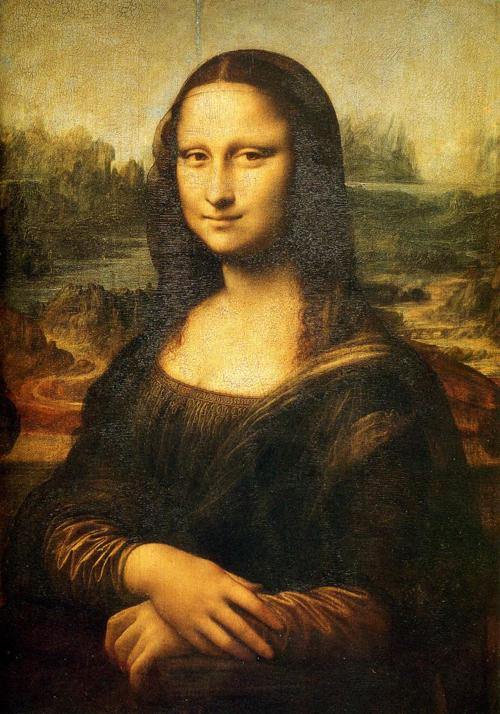 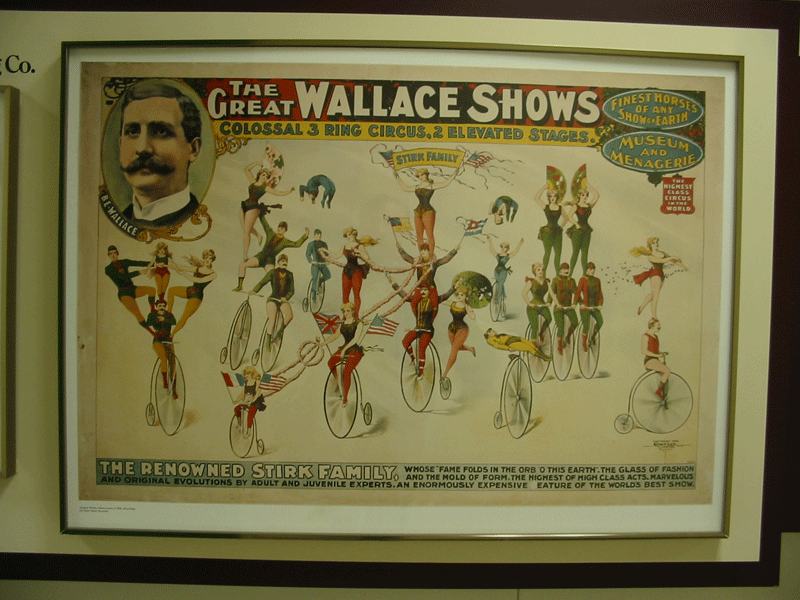 January 14, 2021
© 2008, William Fisher.  This work is licensed under the Creative Commons Attribution-NonCommercial-ShareAlike 2.5 License.
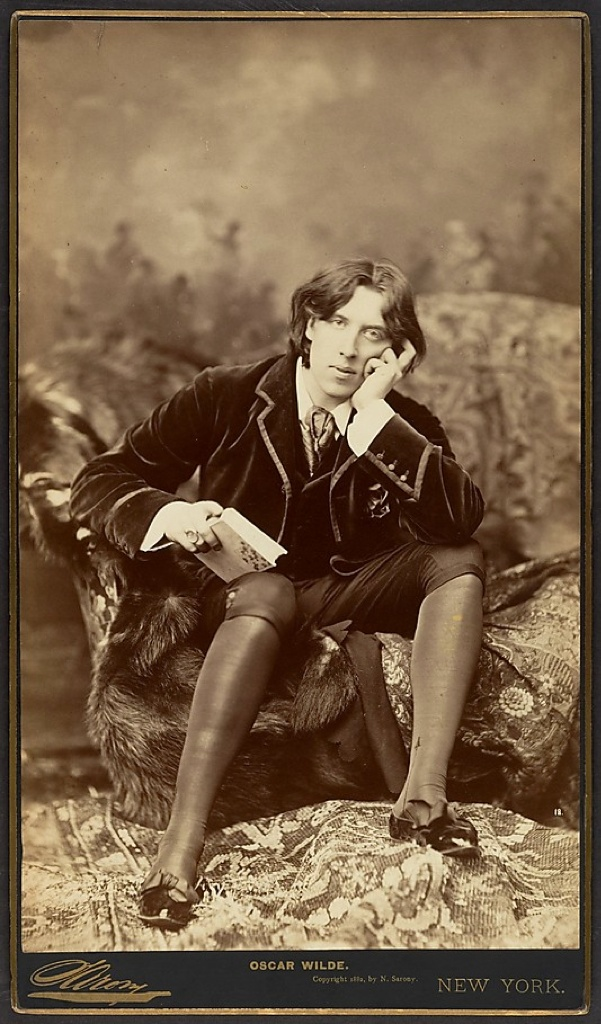 Source:  http://www.oscarwildeinamerica.org/sarony/
sarony-photographs.html#item119
Bill Diodato Photography v. Kate Spade
Original Photograph		   				Accused Photograph
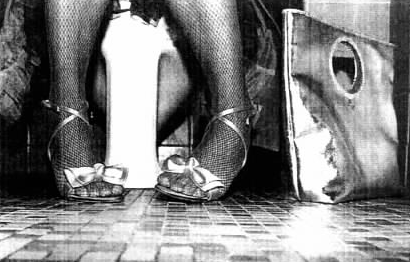 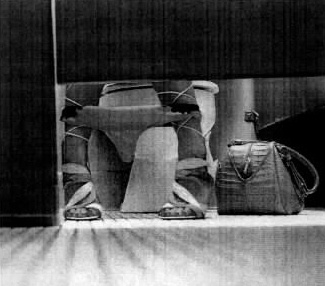 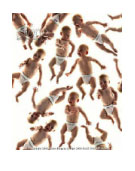 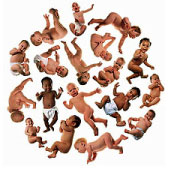 January 14, 2021
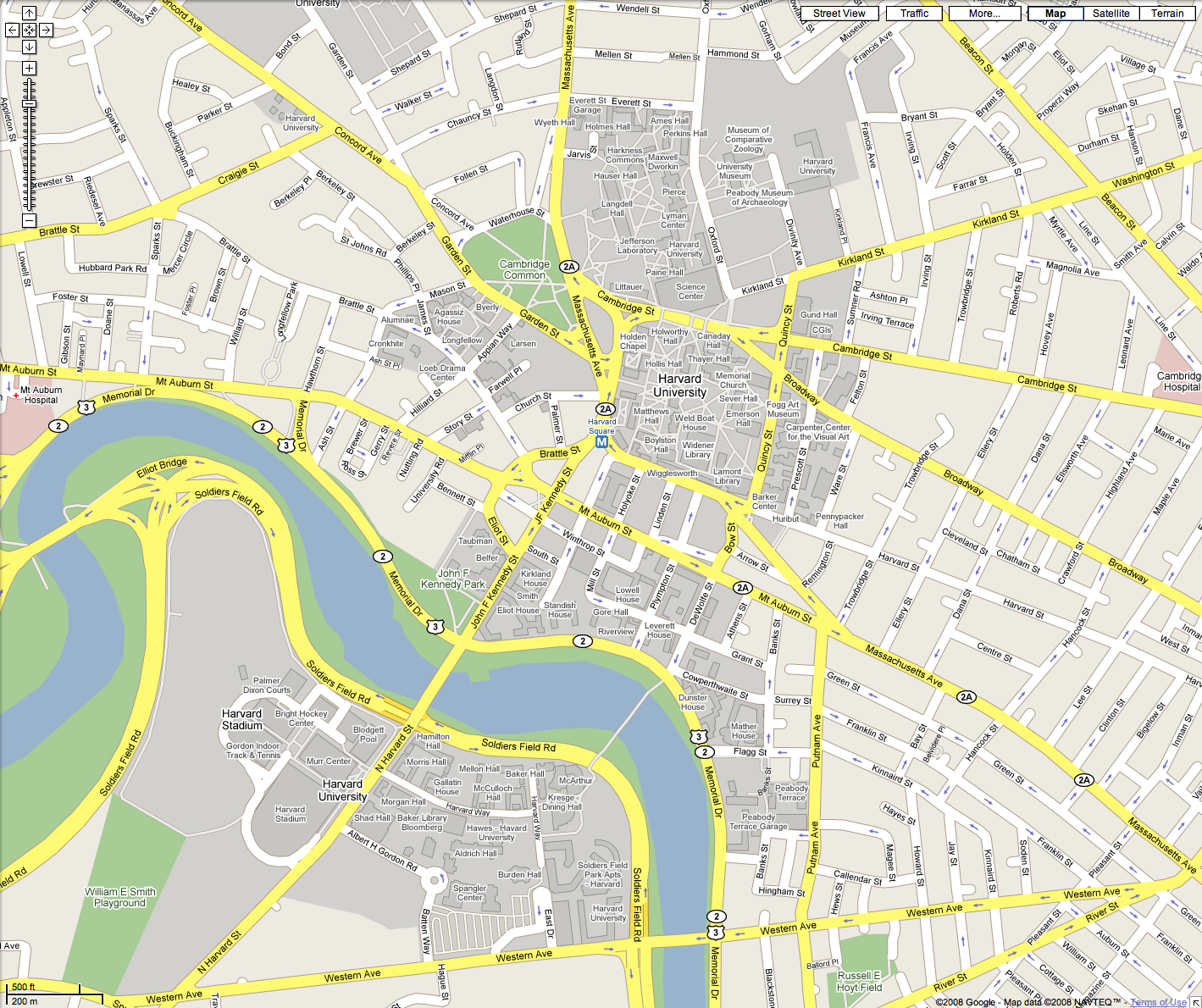 Harvard Law School:  Student Orientation Packet
January 14, 2021
© 2008, William Fisher.  This work is licensed under the Creative Commons Attribution-NonCommercial-ShareAlike 2.5 License.
Berne Convention Members (January 2016)
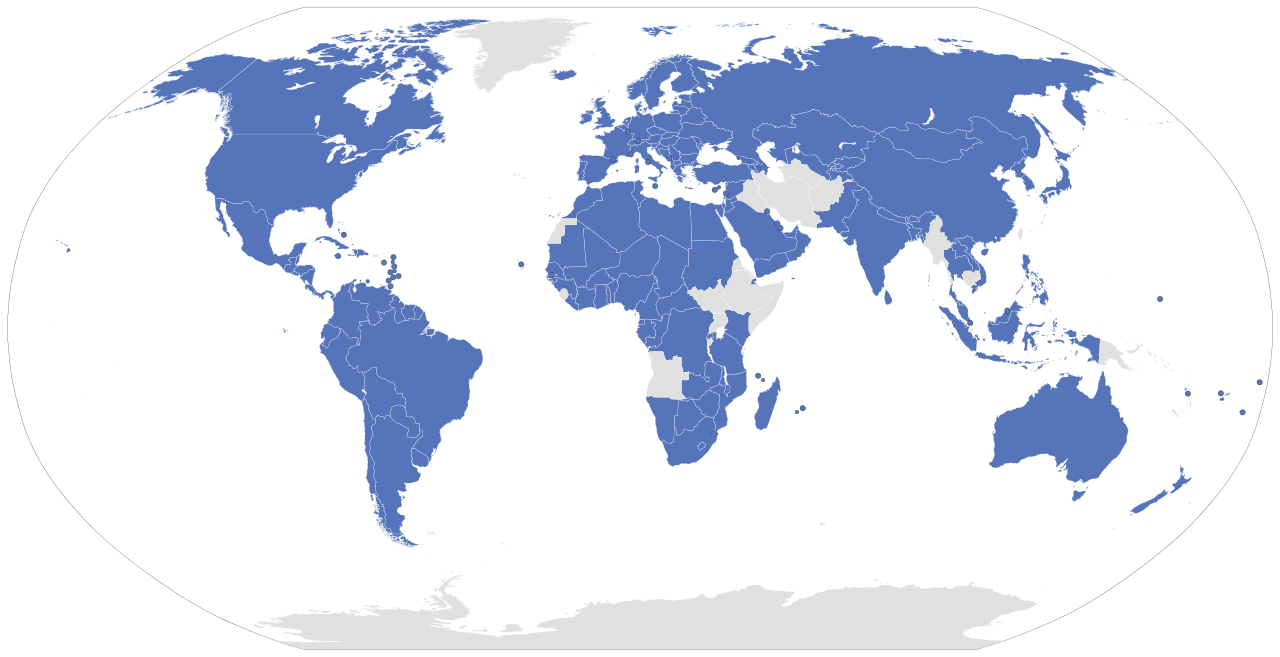 Source: http://en.wikipedia.org/wiki/File:Berne_Convention_signatories.svg
World Trade Organization Members (January 2016)
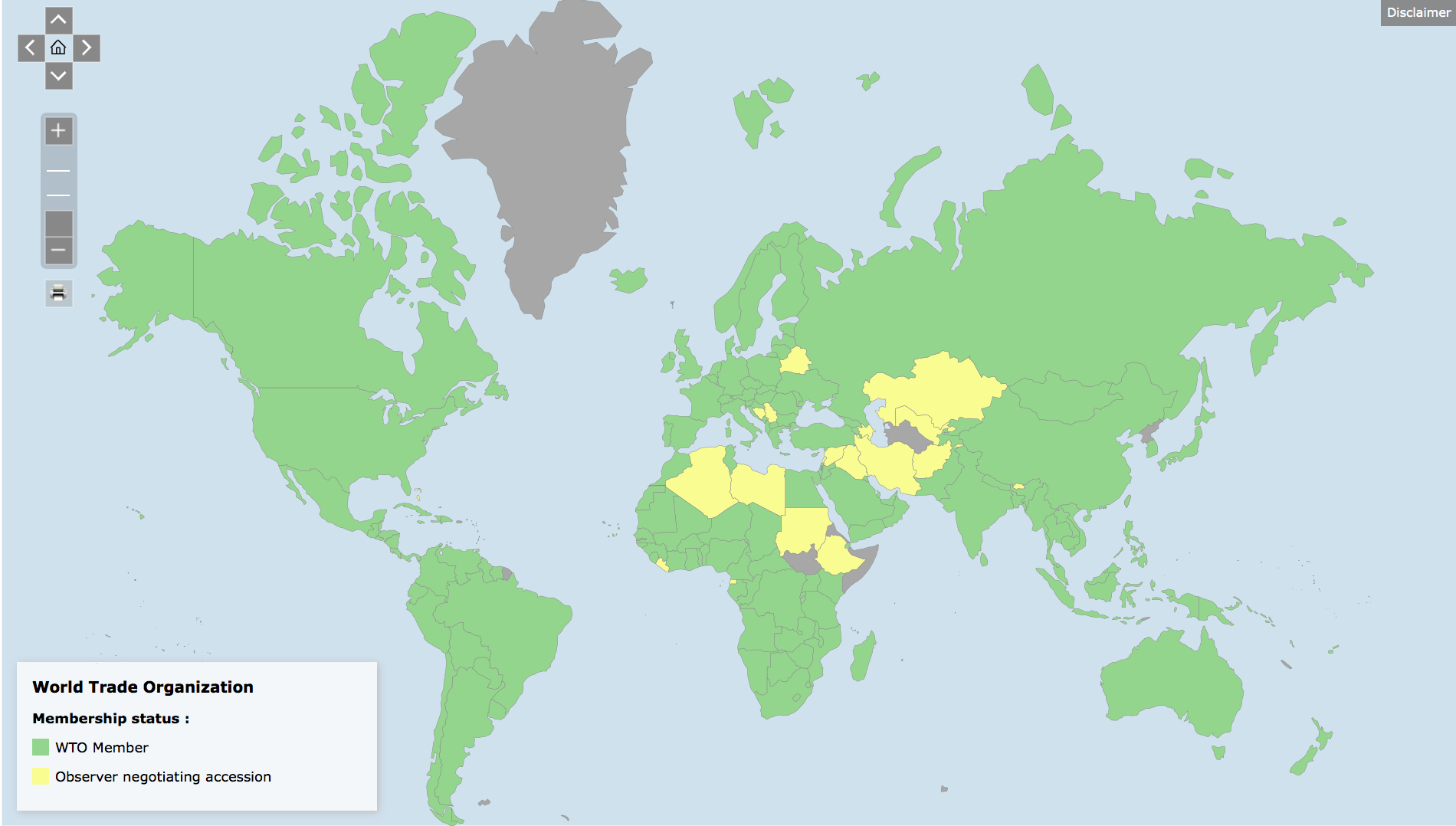 Source: https://www.wto.org/english/thewto_e/countries_e/org6_map_e.htm
TPP Participating Countries (January 2016)
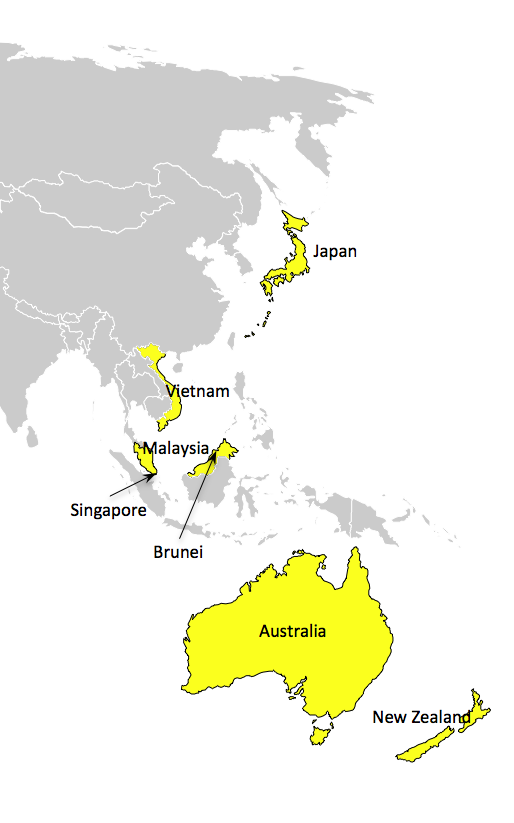 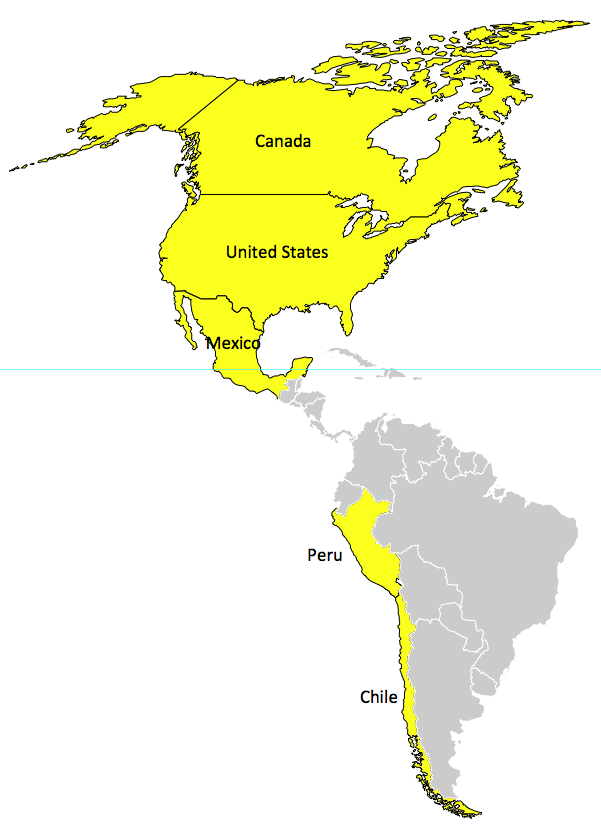 Fairbanks
Anadyr
Saint  Petersburg
Oslo
Moscow
Novosibirsk
Unalaska
Samara
London
Berlin
Astana
Vienna
Seattle
Ulaanbaatar
Toronto
Paris
Chicago
New York
Istanbul
Beijing
San Francisco
Seoul
Madrid
Tokio
Gibraltar
Washington
Teheran
Los Angeles
Osaka
Shanghai
New Orleans
Delhi
El Golea
Cairo
Karachi
Dhaka
Dakar
Mexico -City
Kalkutta
Mumbai
Asmara
Manila
Niamey
San José
N‘Djamena
Accra
Mogadishu
Quito
Mbuji- Mayi
Porto Velho
Jakarta
Dar es Salaam
Port Moresby
Lima
Darwin
Benguela
Brasilia
La Paz
Harare
Windhuk
Rio de Janeiro
São Paulo
Maputo
Sydney
Perth
Durban
Cape Town
Santiago
Buenos Aires
Canberra
Melbourne
Wellington